Data warehouses in Hungarian state treasury
PEmpal
Contents
Different data warehouses
Technology
Integration or collaboration
Depersonalization
Reports assessment
Data warehousesin Hungarian state treasury
Social security and family support
Agriculture and rural development
Local government
Central government
Agriculture and rural development
Hungarian Paying Agency
EU and domestic support
Statistical reports
Fraud detection
Process monitoring
When, Whom, How much, Why
Social security and family support
Family supports
Pension
Cash benefits
Social supports
Rehabilitation supports
Permission / Statement / Payment
Life path from birth to death
When, Whom, How much, Why
Local government
Local taxes
Accommodation data
Company site authorization data
Municipal management
Document management
Central government
Payroll for the entire public sector
Appropriations
Payment transactions
Fulfillment
Subsidy
Institutional budget reports
Technology variegation
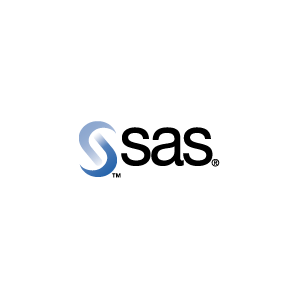 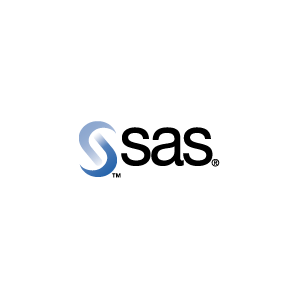 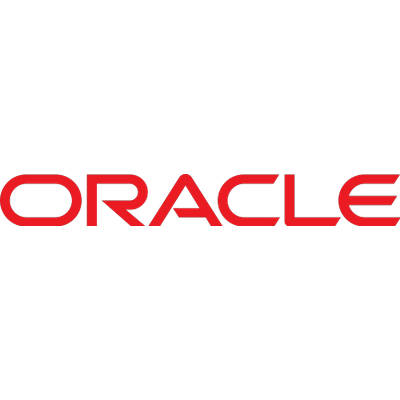 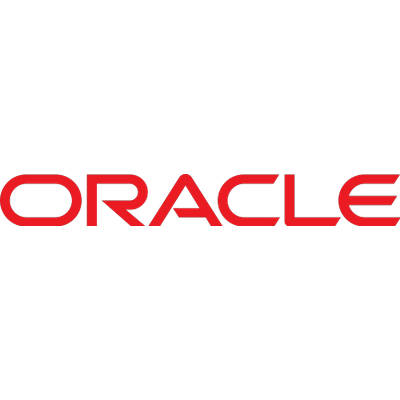 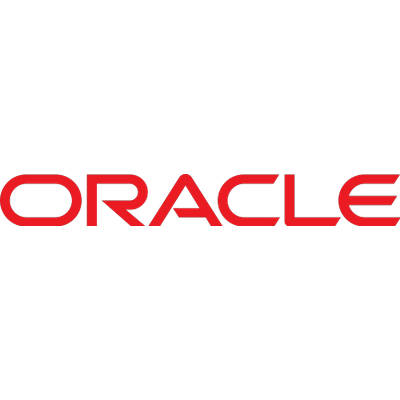 Social security and family support
Agriculture and rural development
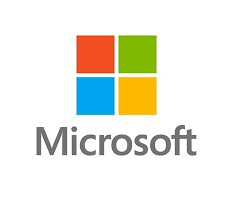 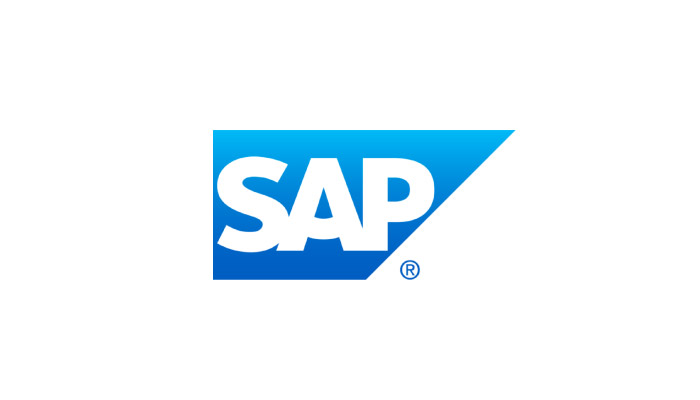 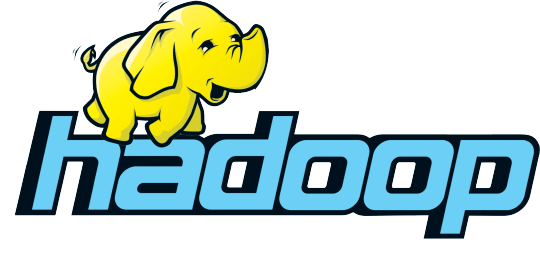 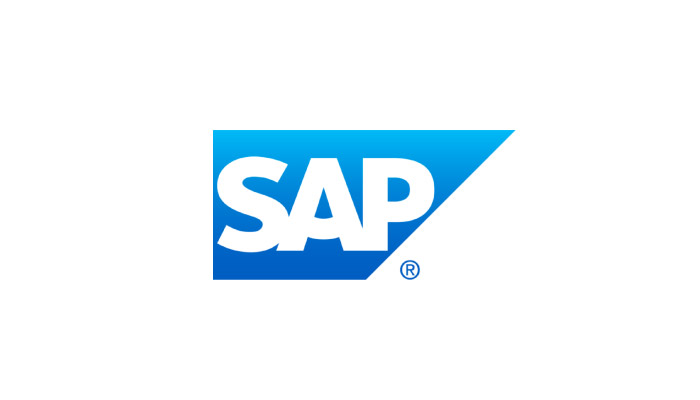 Local government
Central government
Status
Ongoing
Live
Social security and family support
Agriculture and rural development
Procurement
Just before golive
Local government
Central government
Integration or collaboration
Social security and family support
Agriculture and rural development
Local government
Central government
The key to collaboration
Linking elementary data
Depersonalization
MDM
(Master Data Management)
S–ID + M–ID
P–ID + S–ID
Source systems
Forrás-rendszer
S–ID + M–ID
Data
Warehouse 1
Data Warehouse 2
Data + S–ID
M–ID
traditional data warehouse features
Public finance reports assessment
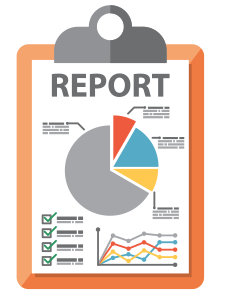 148 Reports
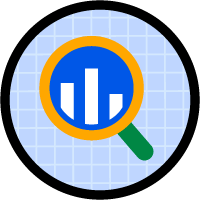 489 Queries or sheets
392 Different queries
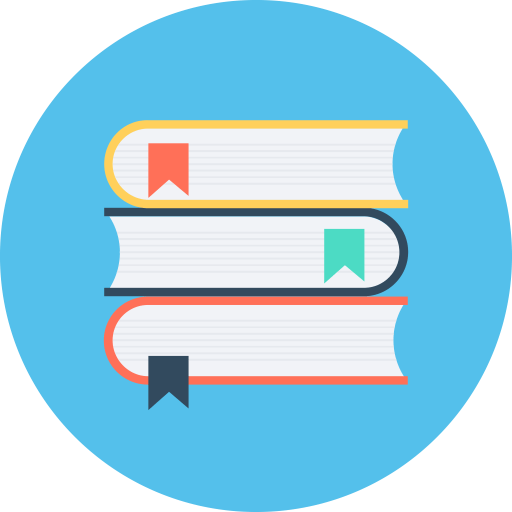 322 Subjects
Report frequency
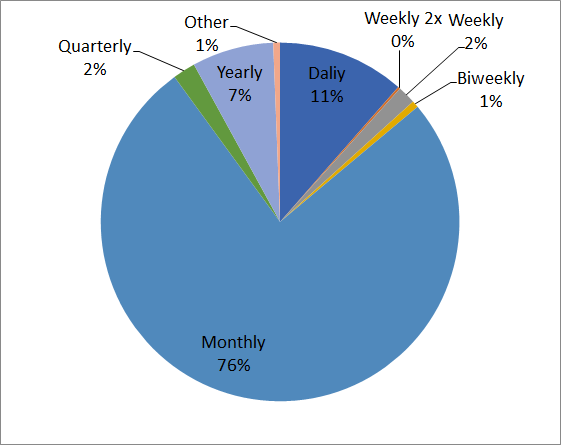 dimensions
IFMIS project
The main objective of the project is the improvement of information processes in public finances, the rationalization of public data and information flow, the development of a data warehouse and the development of decision support functions supporting modern budget implementation tasks and the increase of transparency.

This project is part of a large, strategic-level program plan, other elements of which are the development of a Treasury Data Warehouse, the creation of a central master data management system and the development of a new account management - banking system.
Present system
Components of the IFMIS
3 Components:
Budget Module: Budget Management, Commitment Management, Payments and Revenue Management, Liquidity Management, Budget Monitoring.
Integrated Accounting Application: Accounting application for centrally managed appropriations.
Institutional accounting system: new accounting system for spending units.
Main systems in cooperation
Budgetary Planning:
Ministry of Finance
(Not part of the IFMIS)
Budget implementation:
Account management system
Data Warehouse
MDM
Payroll and HR (KIRA)
Public purchase
Reporting
KGR-K11 will not be replaced
Systems’ transformation
Pensions
Wages
Family subsidies
IFMIS
K11
Bank accounts management system
TSA
Spending units
20
Planned technological background
Central Module and Integrated Accounting Application: SAP Platform
Data Warehouse: SAP HANA
Supply Systems, EER Project: SAP Platform
Institutional accounting system: not SAP
New Account Management System: Not SAP
Scheduling of the IFMIS project
Preparatory phase from 2016 
Public purchasing processes: 2018-2019Q1
Detailed Design: Starts in 2019Q2
First phase of implementation: Functional design of the central module without integration points, establishment of institutional frontends, development of MDM integration. Deadline: 31 December 2019
Phase 2: Integration with the new Account Management System, Integration with the Integrated Accounting Application and Institutional Accounting System. Deadline: 30 June 2020
Testing, migration, go-live: 01 January 2021
Thank youfor your attention!